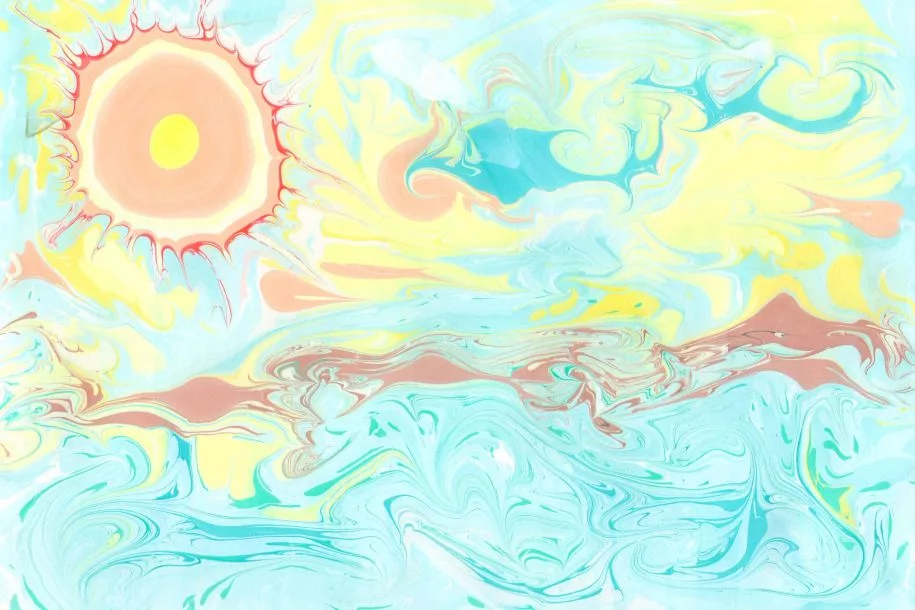 Муниципальное дошкольное образовательное учреждение «Детский сад Рябинка»Мастер-класс«Эбру или танец красок на воде»
Воспитатель: Бакулина Е.М.
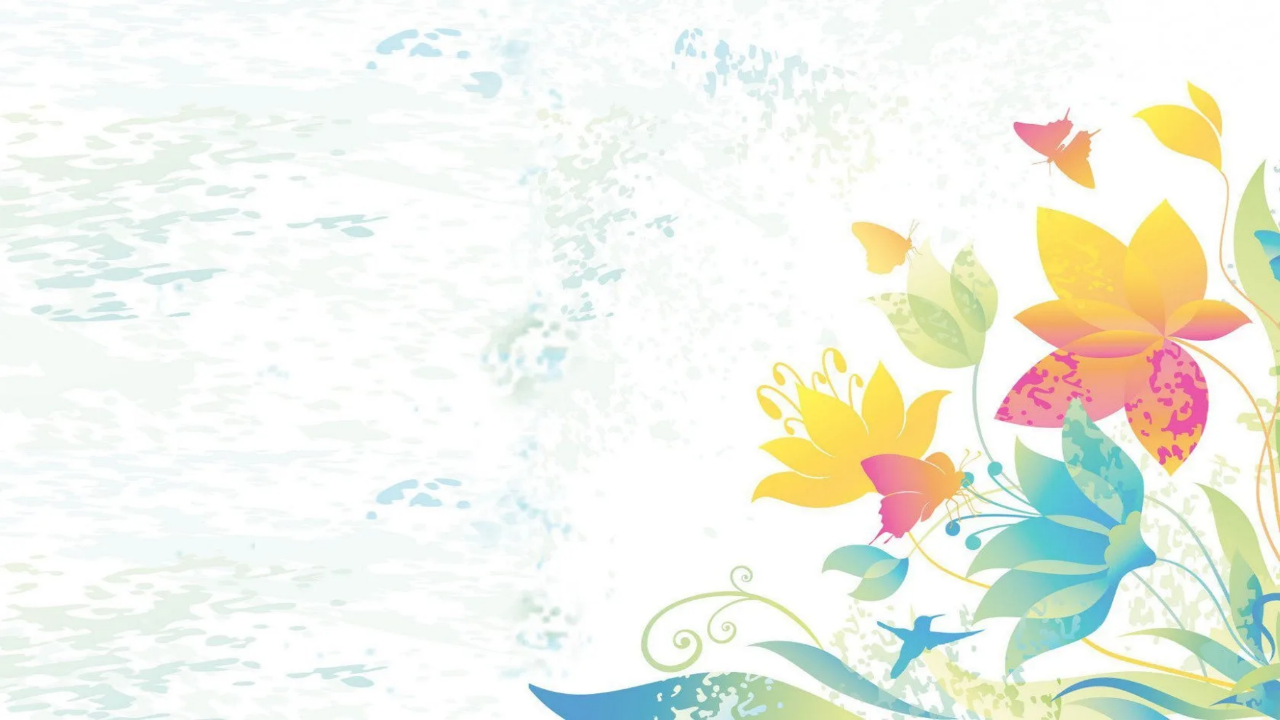 «… Рисование даёт
детям шанс изобразить
своё состояние,
отношение к чему либо,
вновь пережить
приятное событие
или избавиться от
негативных эмоций…»
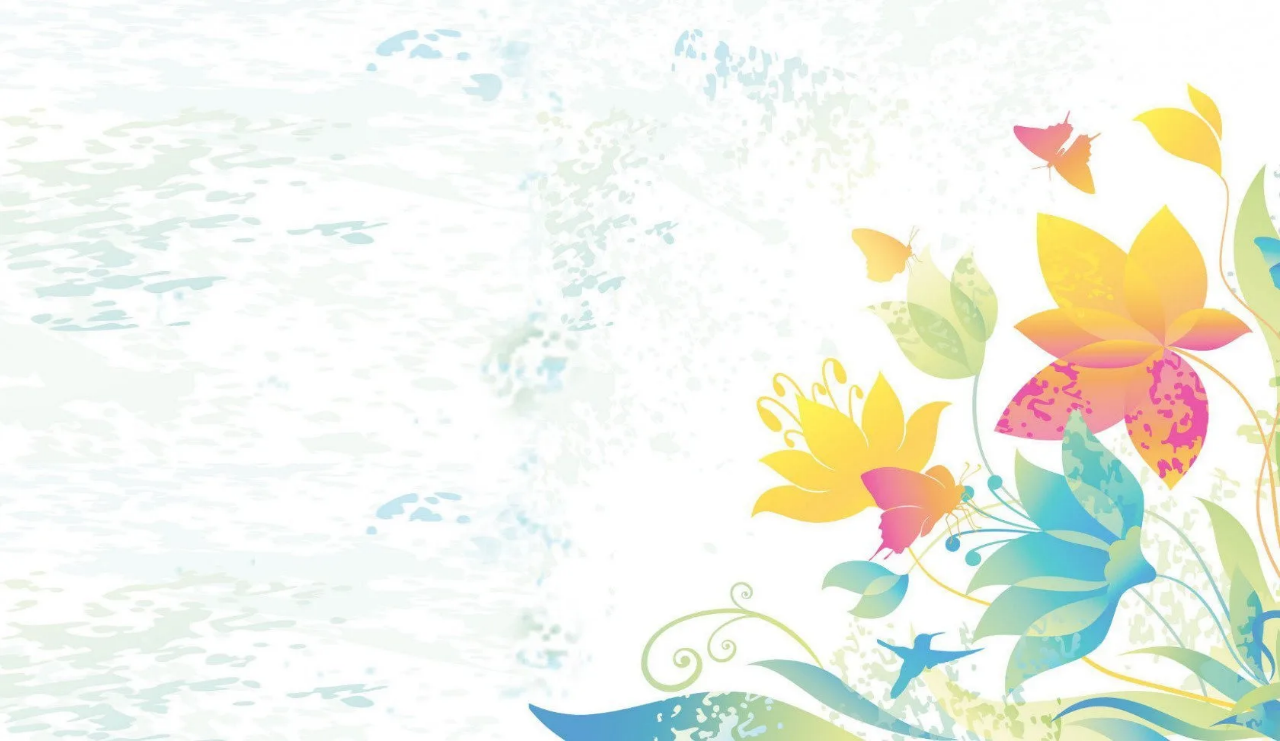 Что же такое нетрадиционная техника рисования Эбру?
В переводе «Эбру» — это «облачный», «волнообразный».
Это интересная техника —рисование на воде специальными красками, не растворяющимися в воде, а затем перенос рисунка на бумагу. 
В основе метода Эбру – правильные, природные формы, главным образом круг. Каждая капля, которая попадает в воду, растекается в круг, который мы можем преобразовать абсолютно в любую желаемую форму.
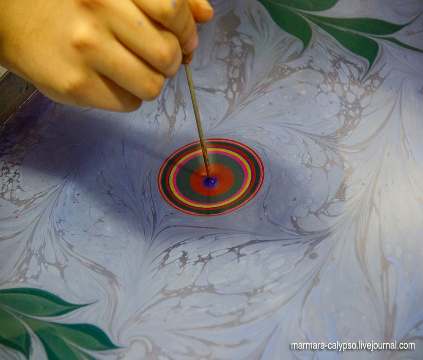 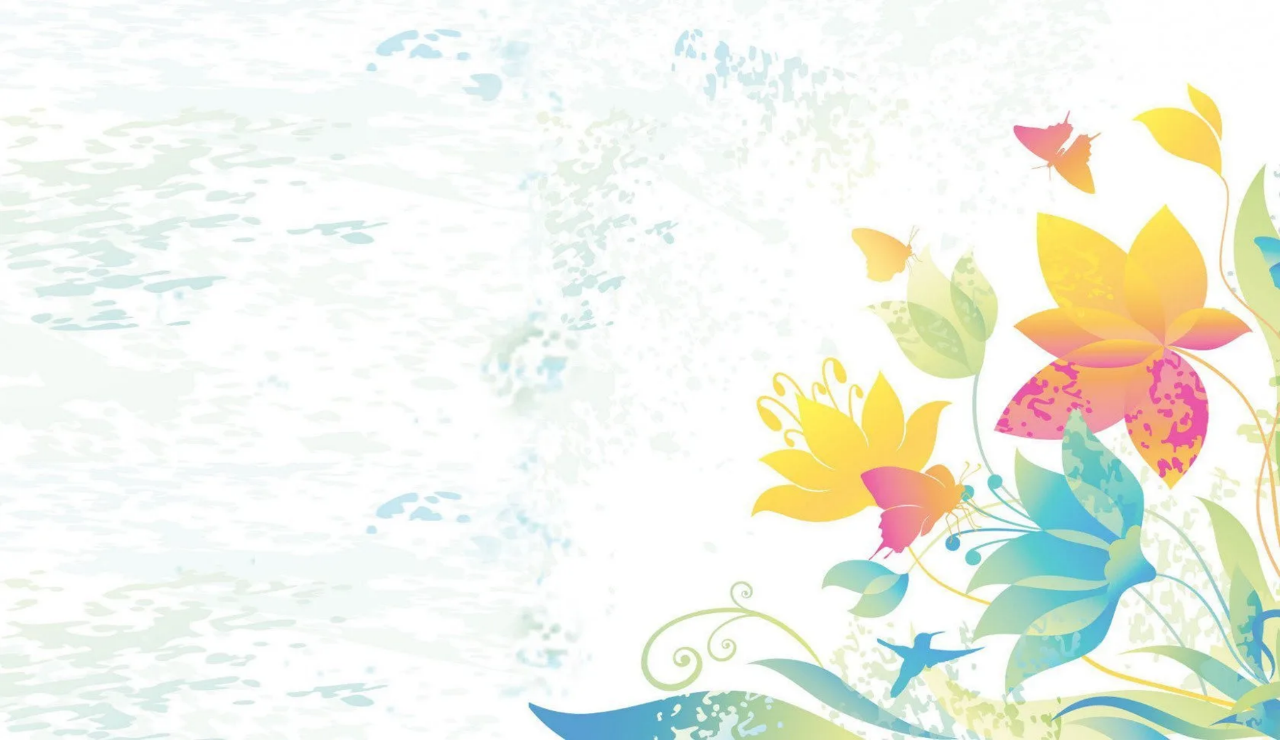 Рисование в нетрадиционной технике Эбру способствует:
Развитию интеллекта, развитию мыслить нестандартно. Ребенку не навязываются определенные штампы, стереотипы. Он сам является творцом, подключается воображение, воспитывается индивидуальность.
Помогает успокоить чересчур активных и беспокойных детей, т.к манипуляции с водой завораживают и являются арт терапией .
Эбру развивает мелкую моторику рук, развивается зрительно- двигательная координация функций руки, что важно для подготовки руки к письму.
Данная техника полезна для неуверенных в себе детей, у которых не очень получается работа с творчеством привычным способом. Ребята раскрепощаются, начинают верить в себя и свои силы
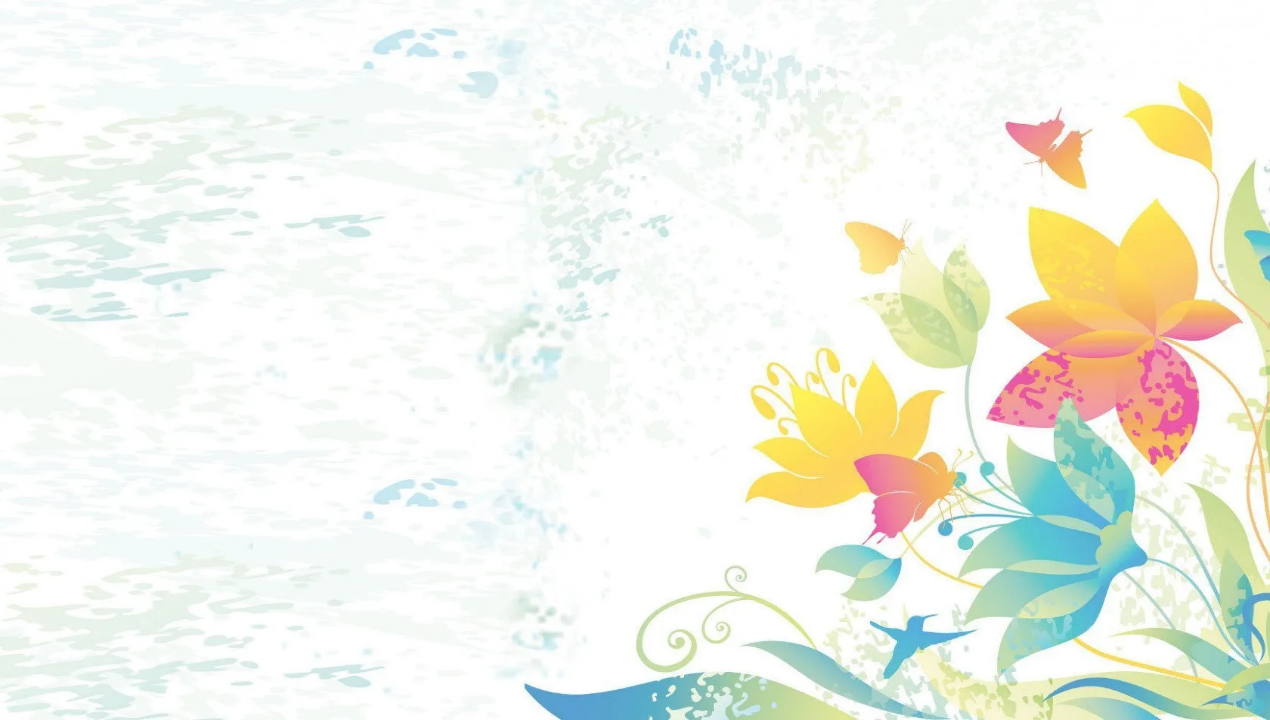 Цель: развитие творческих способностей у детей 5–7 лет посредством нетрадиционной техники рисования «Эбру»
Задачи: 
 создание условий для развития творческого потенциала детей старшего дошкольного возраста;
  развитие у дошкольников качеств мышления, которые формируют креативность; 
 отбор методов, направленных на формирование практических умений у детей старшего дошкольного возраста при использовании нетрадиционной техники рисования; 
 вовлечение родителей в совместное нетрадиционное творчество. 
 формирование у детей устойчивого интереса к искусству и занятиям художественным творчеством; 
 формирование устойчивого интереса к художественной деятельности в технике «Эбру»; 
 воспитание терпения, воли, усидчивости, трудолюбия; – воспитание аккуратности
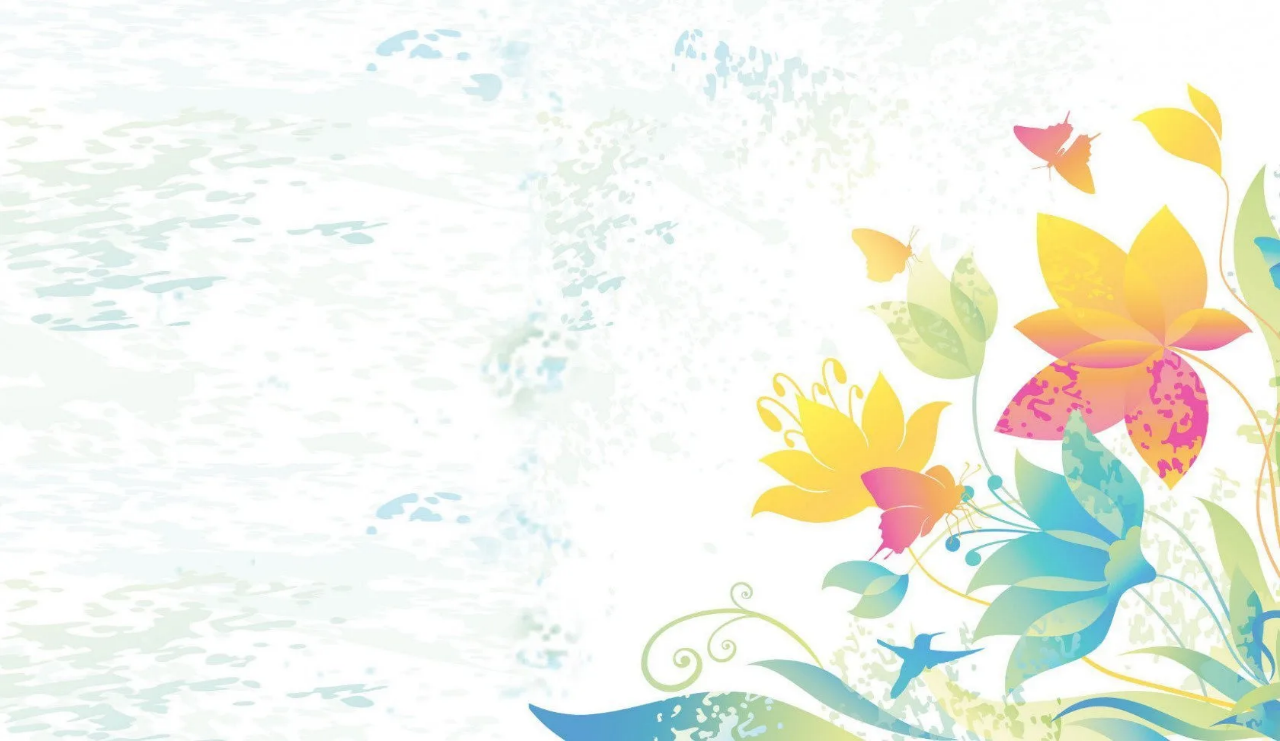 Виды нетрадиционной техники рисования Эбру :
Всего существует 7 видов техник эбру, с детьми используются 4 техники ("Фантазийное", "Баттал эбру", "Соловьиное гнездо", "Эбру шаль" - используют с детьми)
«Осветленное Эбру» - используют для создания фона, краску разводят большим количеством воды
«ФАНТАЗИЙНОЕ ЭБРУ» - в этой технике рисуют все, что придумает художник.
«БАТТАЛ ЭБРУ» - для создания этой техники краску разбрызгивают кистью на поверхность воды и тот узор, который получился, просто переносят на бумагу, ничего при этом не изменяя.
«Хатип Эбру» - на поверхность воды последовательно наносят несколько капель краски так, чтобы центры каждой из них совпадали. Затем с помощью шила придают этим кругам разнообразную форму, чтобы получился цветочный орнамент.
«СОЛОВЬИНОЕ ГНЕЗДО» - краску разбрызгивают на поверхность воды, после чего берут шило и делают им круговые движения.
«ЭБРУ ШАЛЬ» - краску разбрызгивают на поверхность воды, с помощью расчески формируют рисунок, проводят им по поверхности влево-вправо или вверх-вниз, затем поэтому же рисунку делают круговые движения шилом.
«Эбру с надписью» - одна из самых сложных техник, требует много времени и терпения, высокого уровня мастерства. Вначале делается сама картинка (как фон) в технике Эбру, а затем с помощью трафарета наносится надпись.
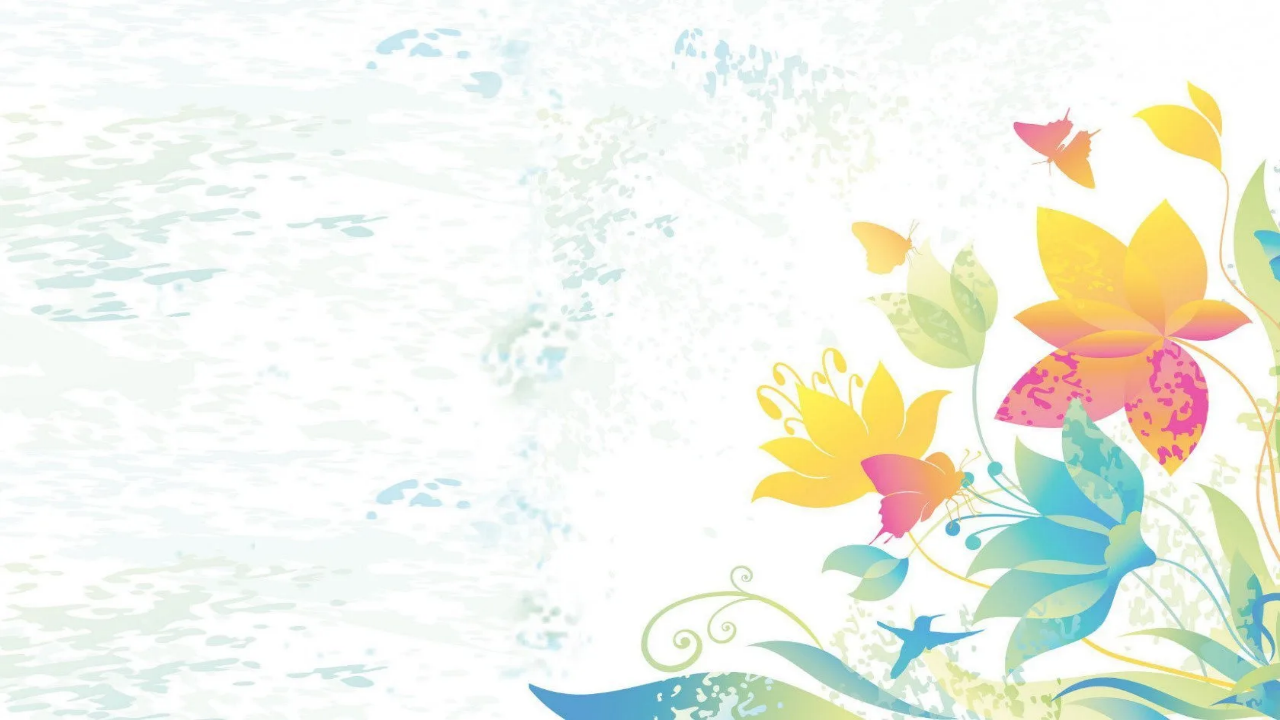 Необходимые материалы для работы в нетрадиционной  технике рисования Эбру:
вода с загустителем;
краски;
лоток (или глубокая емкость);
кисти;
гребни;
шило или деревянная палочка;
бумага;
салфетки;
Стакан под воду.
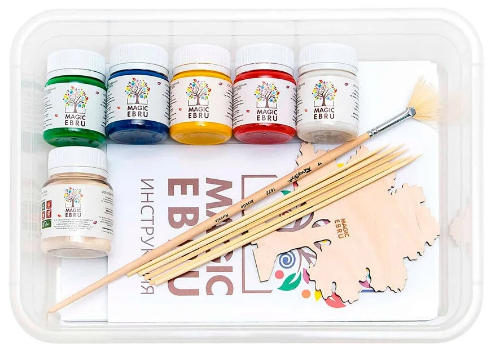 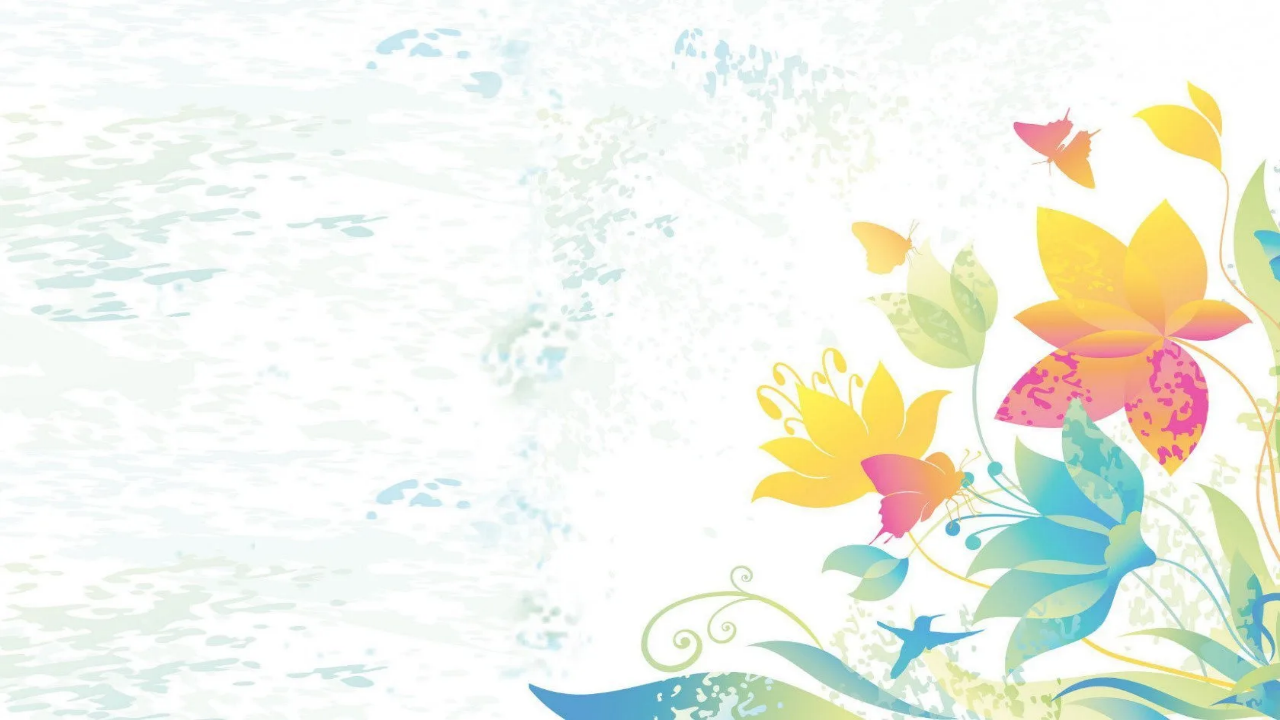 Этапы работы в нетрадиционной технике рисования «Эбру»:
Наливаем жидкость для рисования в лоток
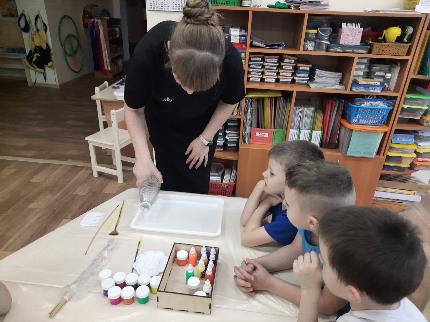 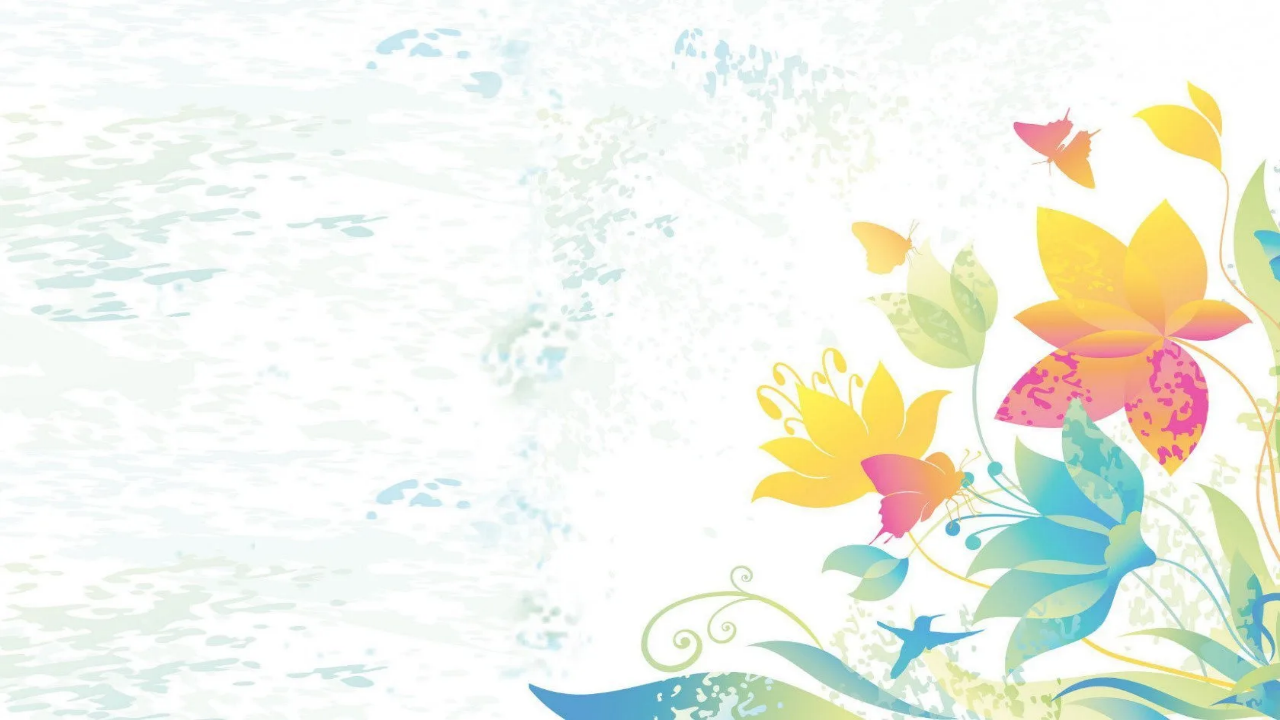 Создаем фон набрызгом – «баттал-эбру»
При помощи кисти набрызгиваем краску на поверхность воды, 1-2 слой
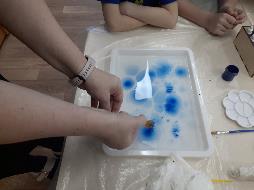 Применяем шило или деревянную палочку «СОЛОВЬИНОЕ ГНЕЗДО» 
Рисуем спиралевидные линии сверху вниз и слева направо
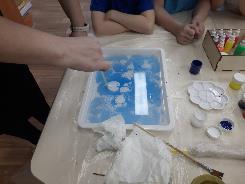 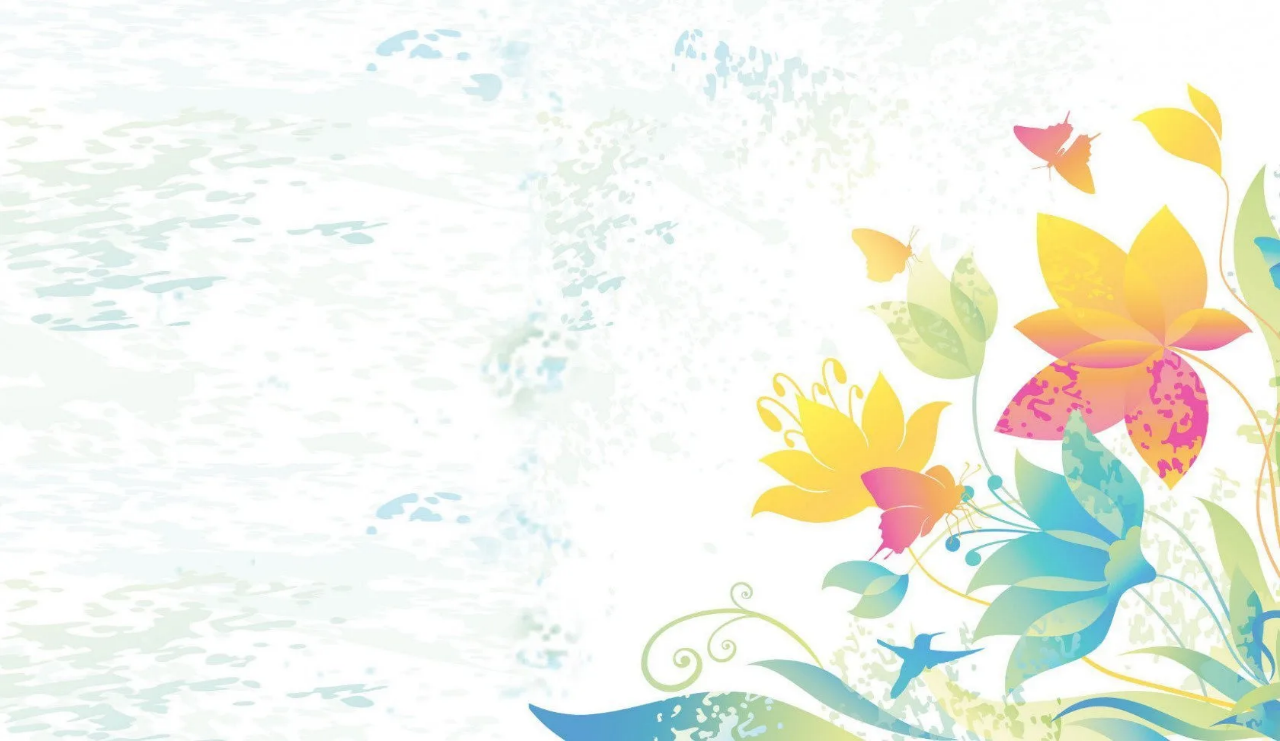 Применяем гребенку- «ЭБРУ шаль» 
Гребенкой производим движения по воде сверху вниз и слева направо
Создаем основной рисунок, «Хатип Эбру» 
Смысл рисования Эбру заключается в создании на воде круга, а потом на создании из него узоров. Поначалу лучше рисовать простые рисунки, а уже затем пробовать сложные.
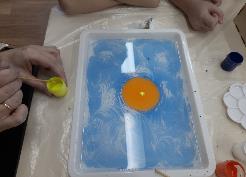 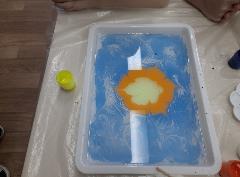 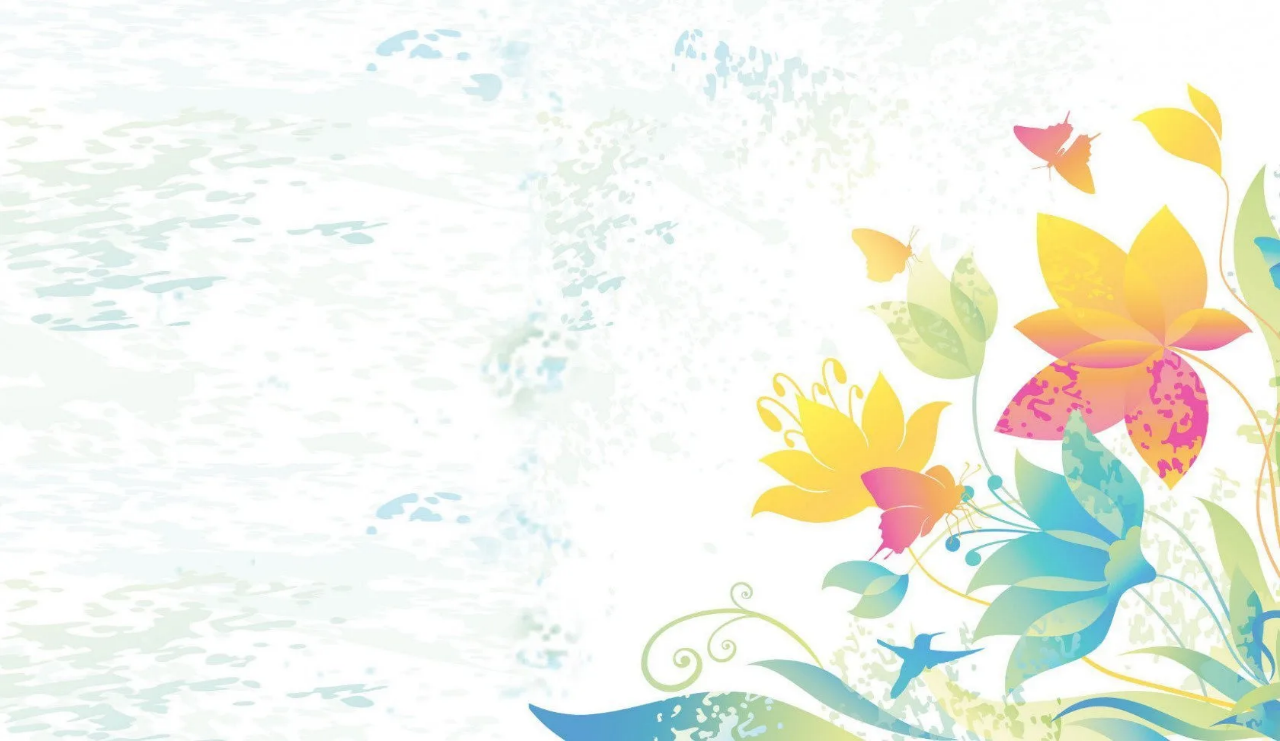 Перенос рисунка на бумагу
Когда изображение будет готово, можно отпечатать его на бумаге. Для этого аккуратно лист кладите на поверхность и оставьте на 10-15 секунд. После этого можно аккуратно доставать лист через бортик емкости, чтобы лишняя вода осталась в ней.
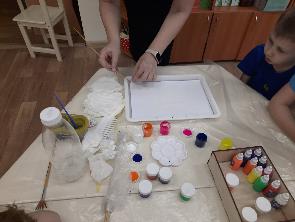 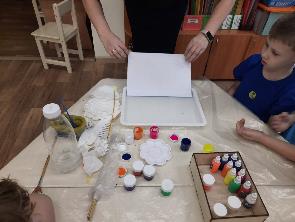 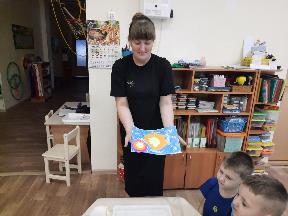 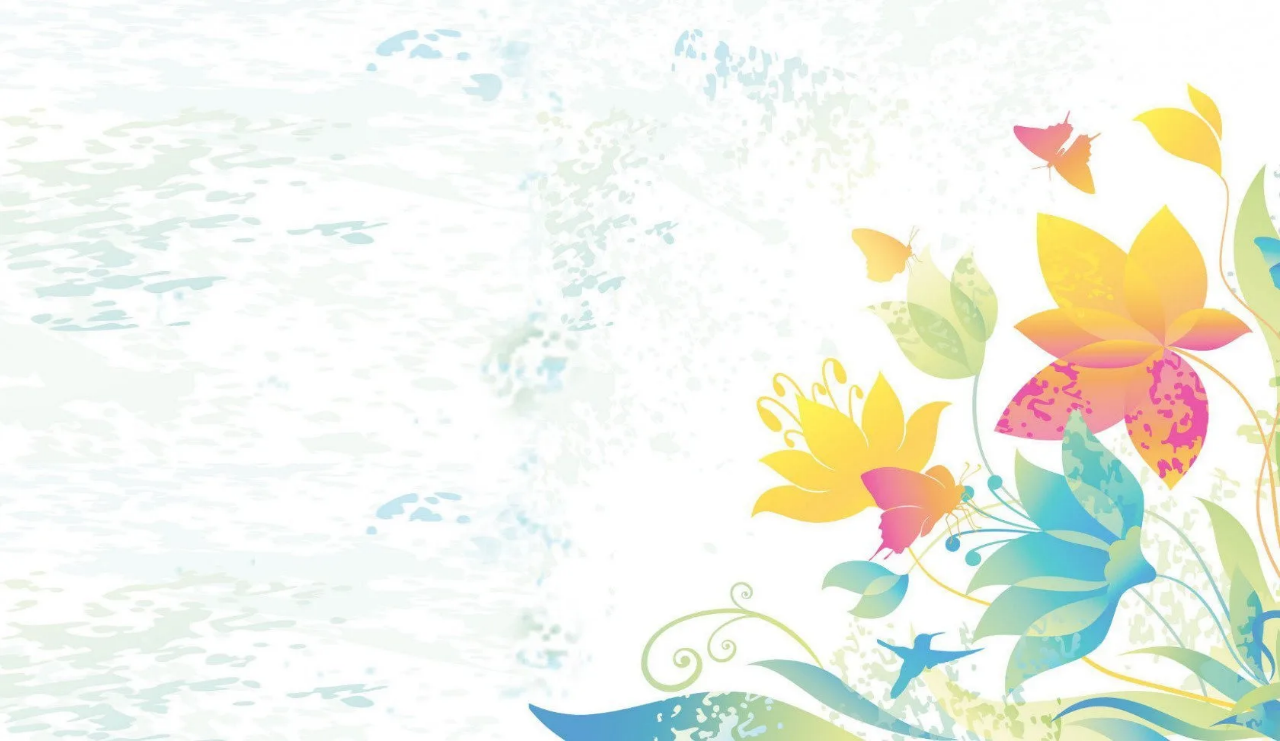 Работа с детьми
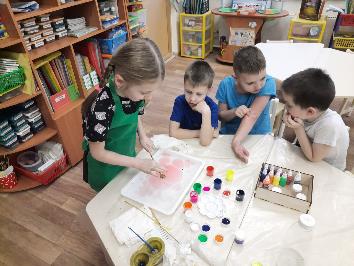 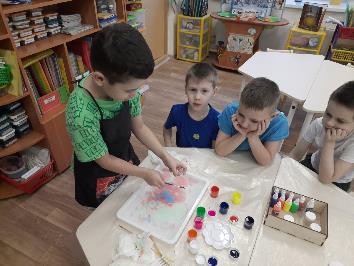 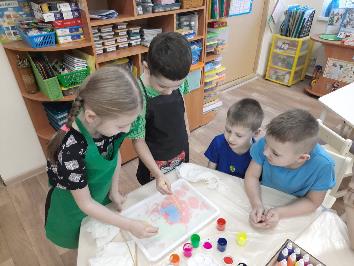 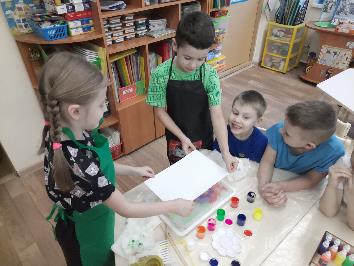 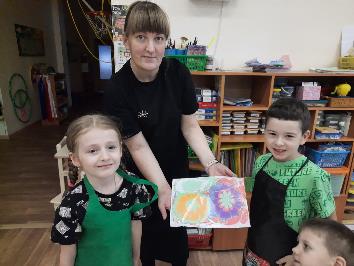 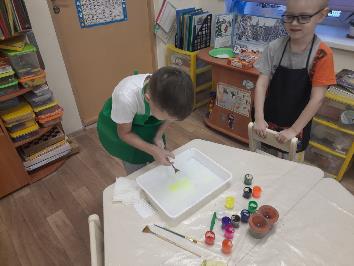 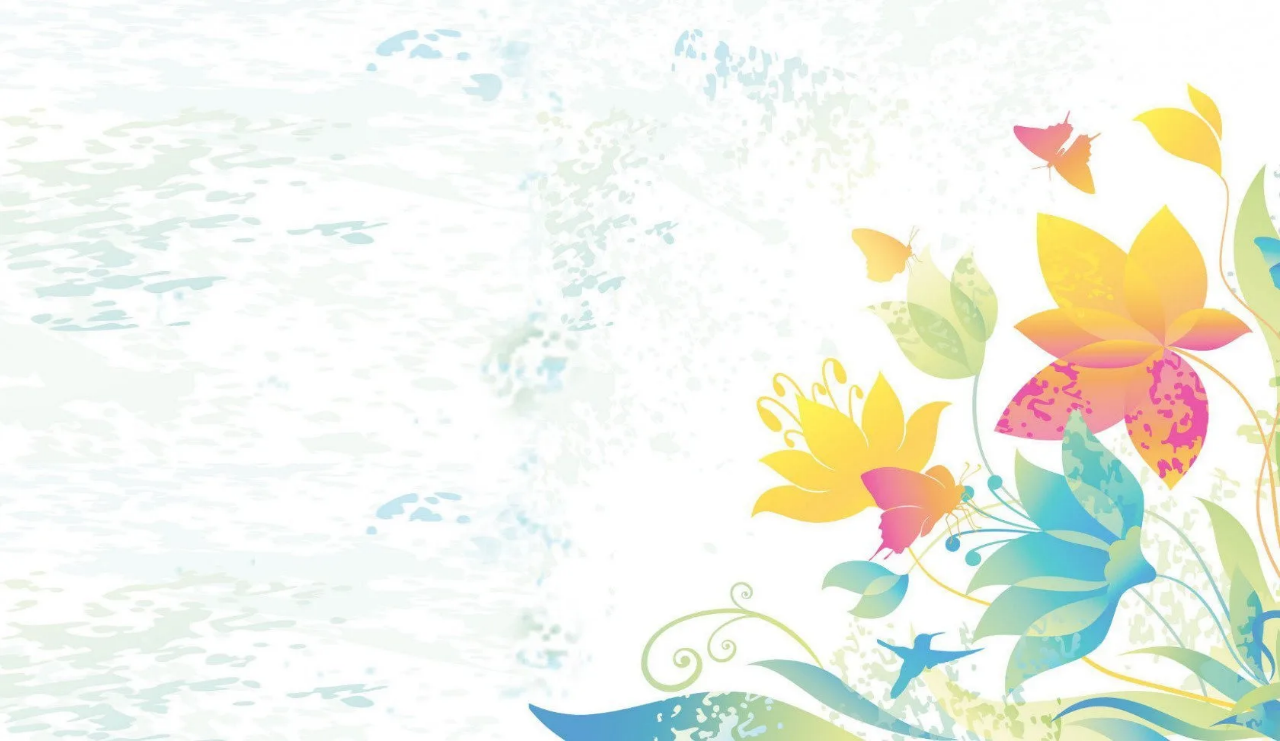 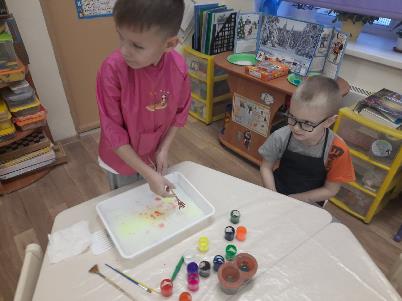 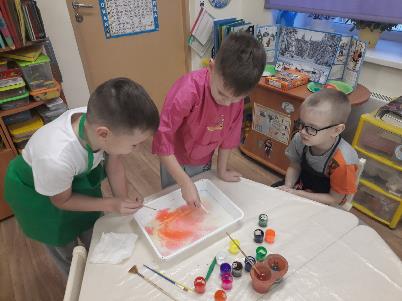 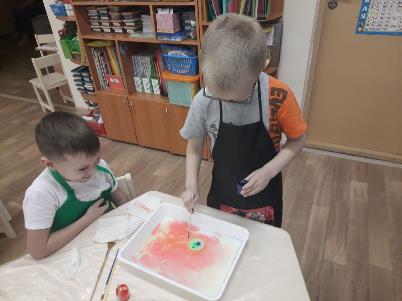 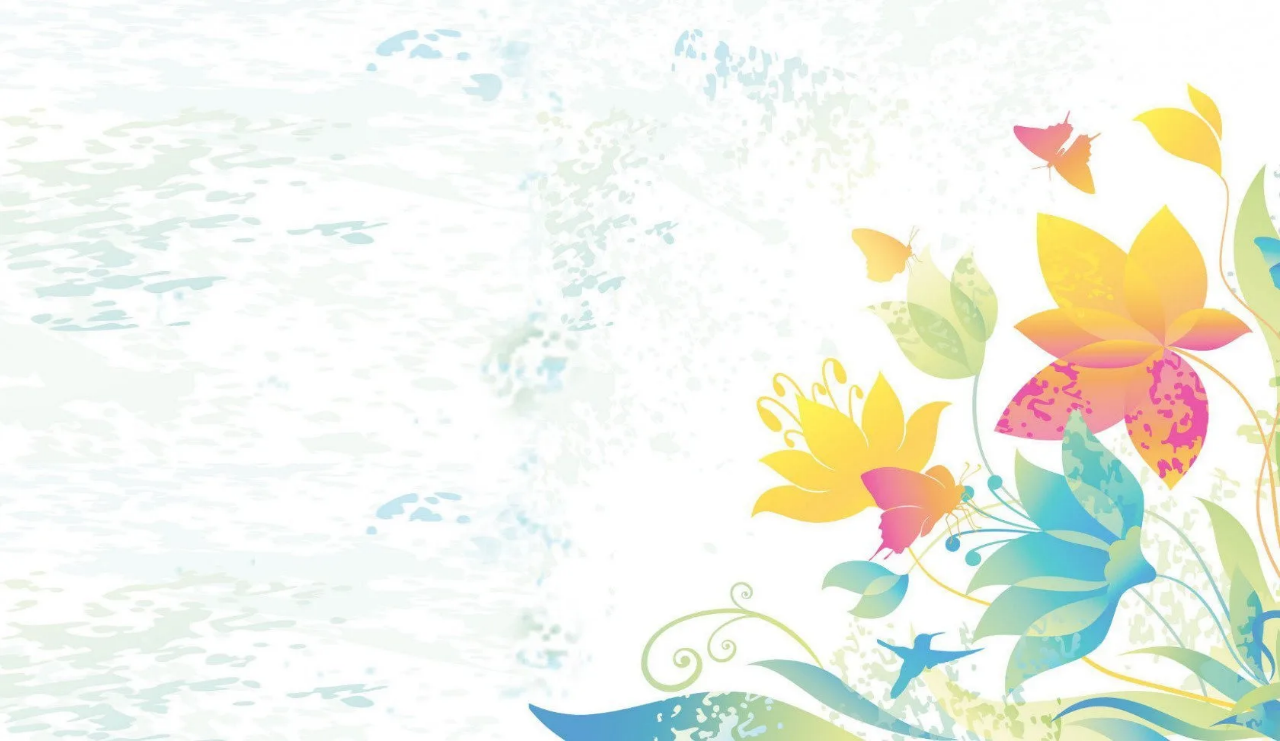 Работы детей
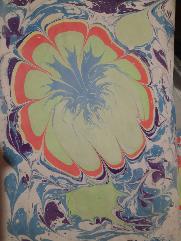 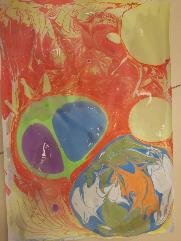 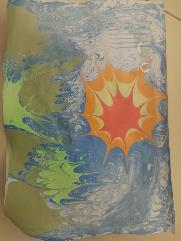 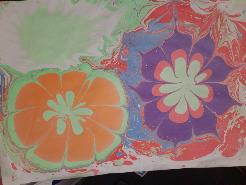 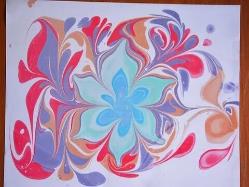 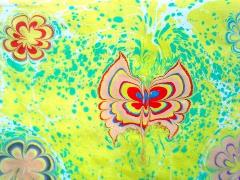 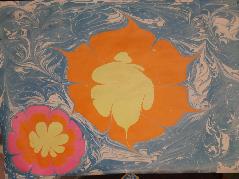 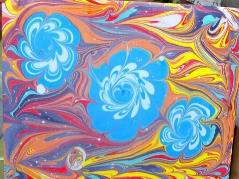 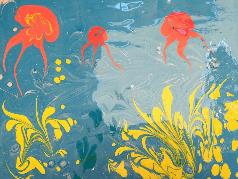